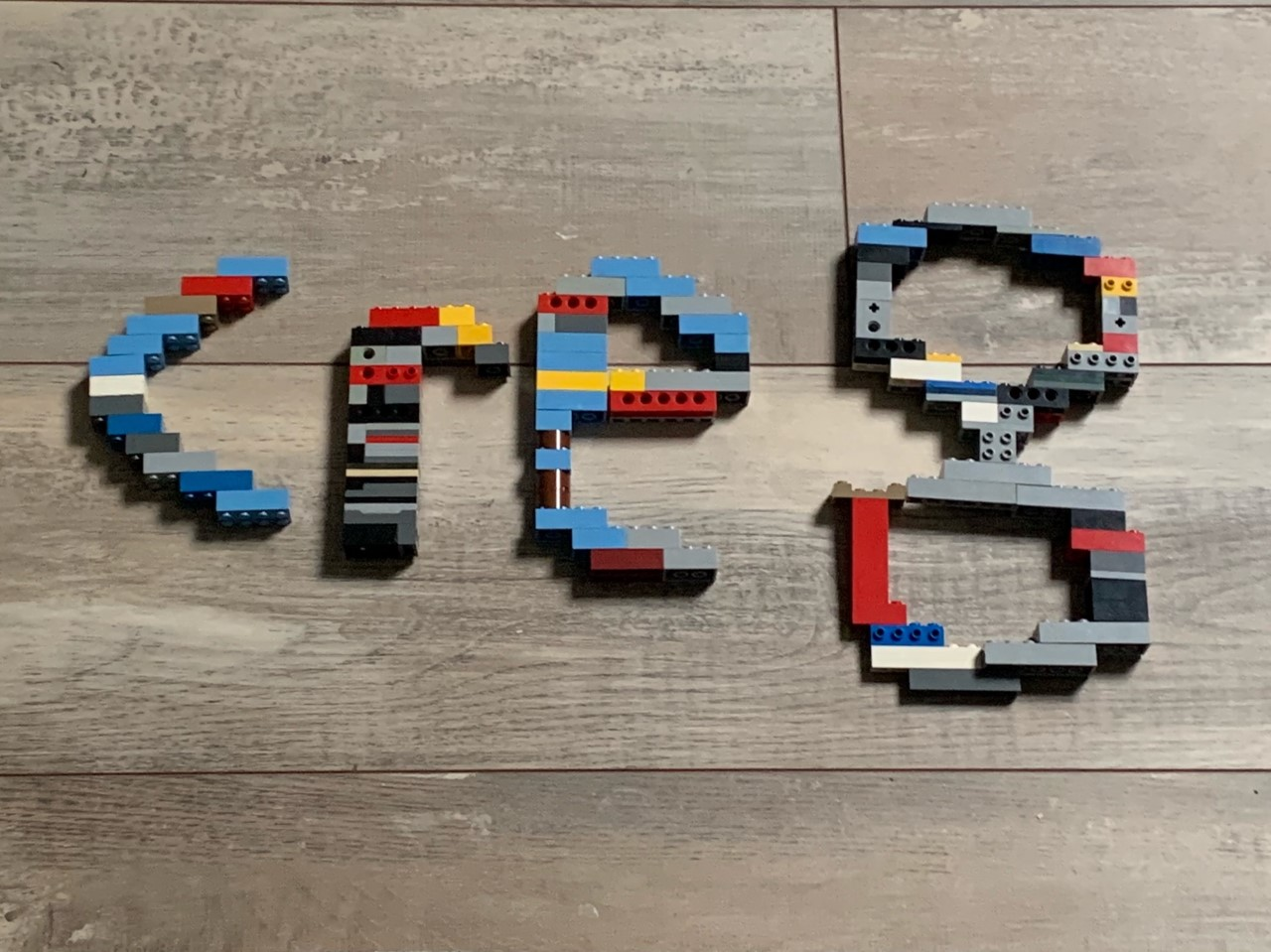 CREATE CHALLENGE
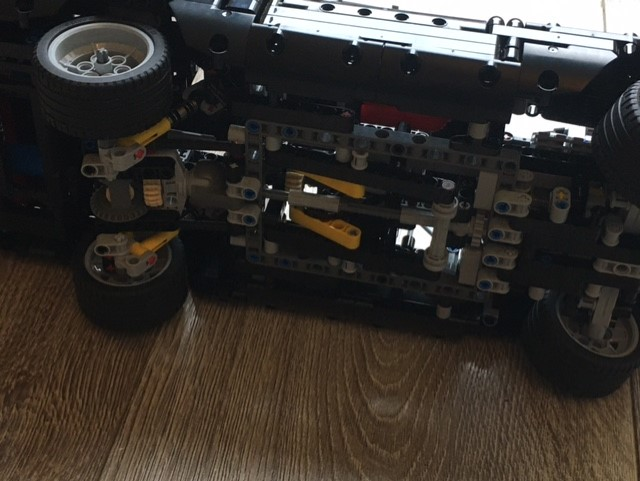 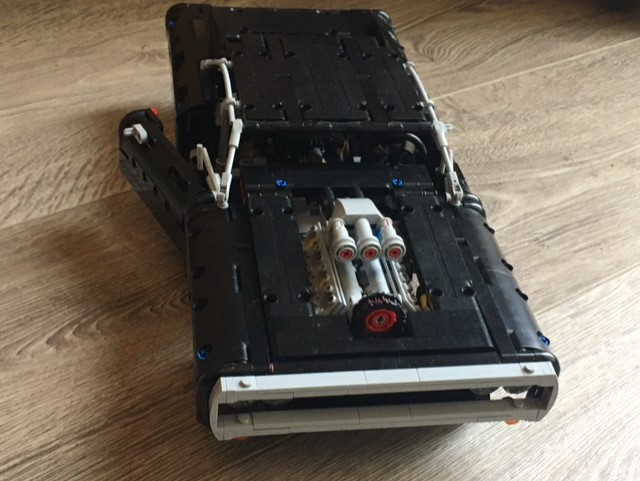